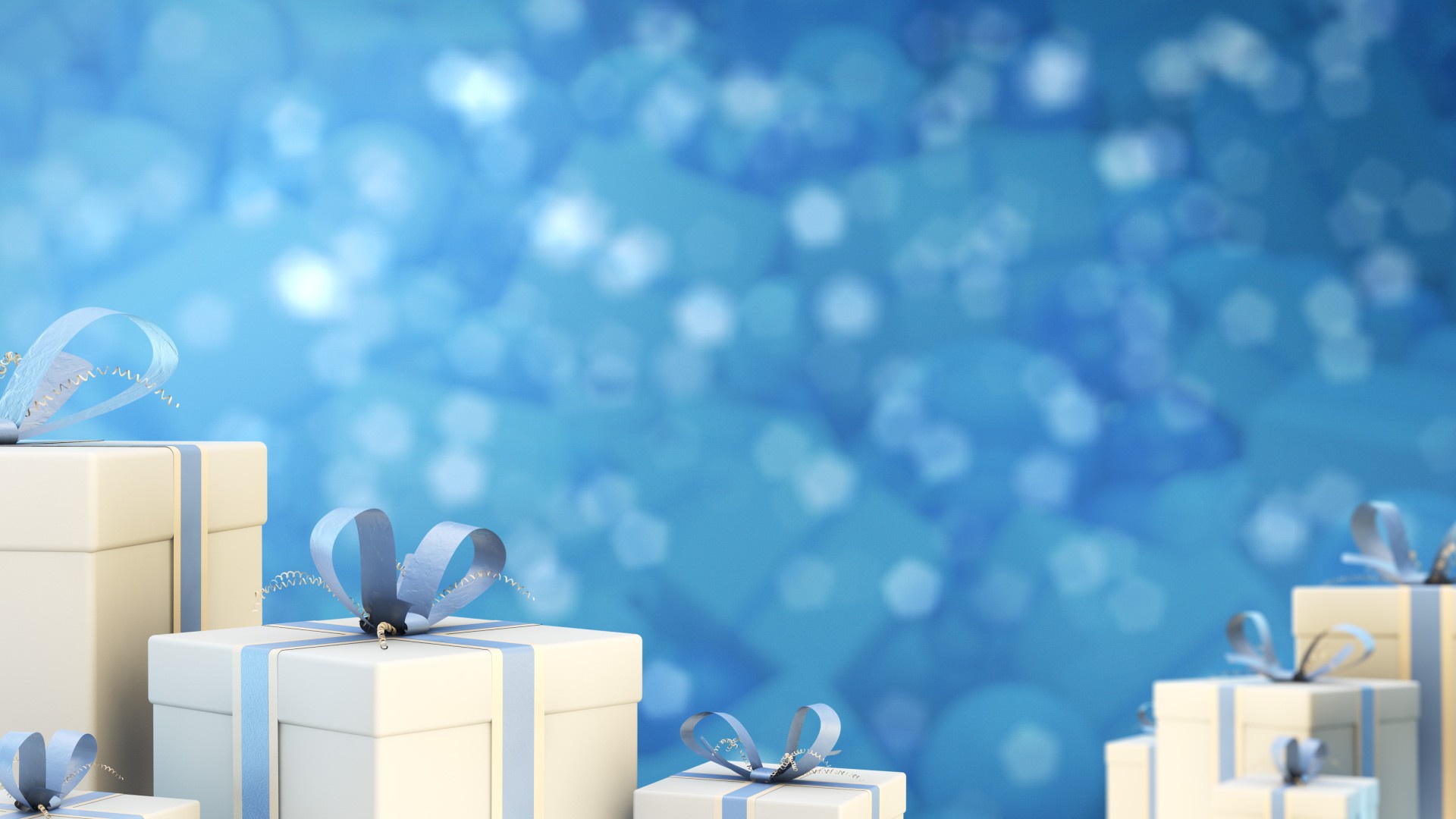 Поздравляем с Днем Рождения СИДАКОВА  ЗАУРБЕКА КАЗБЕКОВИЧА!
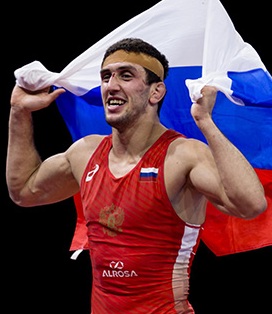 Коллектив СШОР по спортивной борьбе и вся борцовская общественность Кузбасса поздравляет Вас с праздником и желает крепкого здоровья, неиссякаемой энергии, личного счастья и спортивной удачи.